БОЛЬШИЕ  БУКВЫ
А
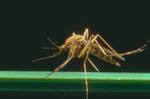 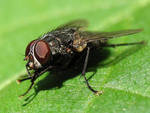 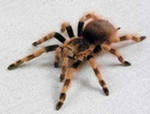 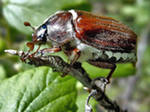 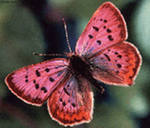 Д
А
Д
Р
А
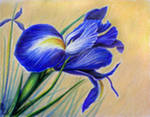 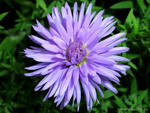 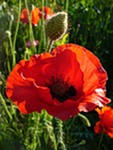 Д
Р
Т
А
Д
О
Б
Р
О
Т
А